ONA TILI
7-sinf
MAVZU: FE’L SO‘Z TURKUMI
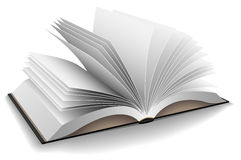 Leksik-grammatik xususiyatlari
Leksik-grammatik xususiyatlari
FE’L
nima qilmoq?
 nima bo‘lmoq?
zamon, shaxs-son, mayl
shaxs va narsalarning harakat yoki holatini ifodalaydi
vazifadosh (xoslangan) shakllariga ega
bo‘lishli va bo‘lishsiz shakllariga o‘timli va o‘timsizlik
kesim,ega, aniqlovchi, to‘ldiruvchi, hol
Fe‘llarning tuzilishiga ko‘ra turlari
Fe’l nisbatlari yasovchi qo‘shimchalar
o‘tarsano‘taylik
o‘tsa
Uchta zamon shakllari
Yugurmoq, ekmoq, qaramoq
Harakat nomi
-(i)sh, -(u)v, -moq
Yasha+sh,  kel+ish, ayt+uv, bil+moq
ishla + v = ishlov
tani + v = tanuv
Ravishdosh yasovchi qo‘shimchalar
Sifatdoshlar
kelayotgan mashina
o‘sadigan nihol
o‘rilgan soch
oqar daryo
Mustaqil bajarish uchun topshiriq
25-mashq.Boshqotirmani yeching. Maqoldagi fe’l shakllariga izoh bering.
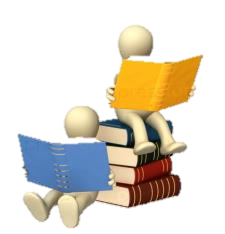